ПРЕДМЕТИ ИСТИХ И РАЗЛИЧИТИХ ОБЛИКА И БОЈА
02.10.2017.
Душанка Пивнички          ОШ ,,Здравко Гложански" Бечеј
Каквог су облика ови предмети?
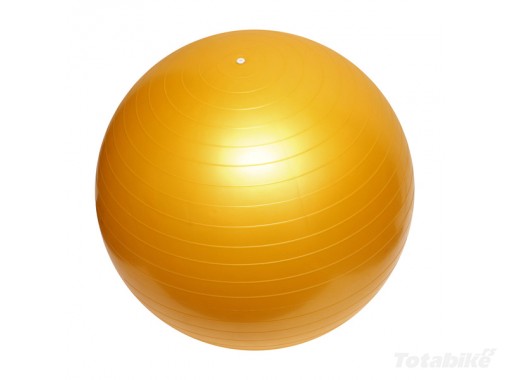 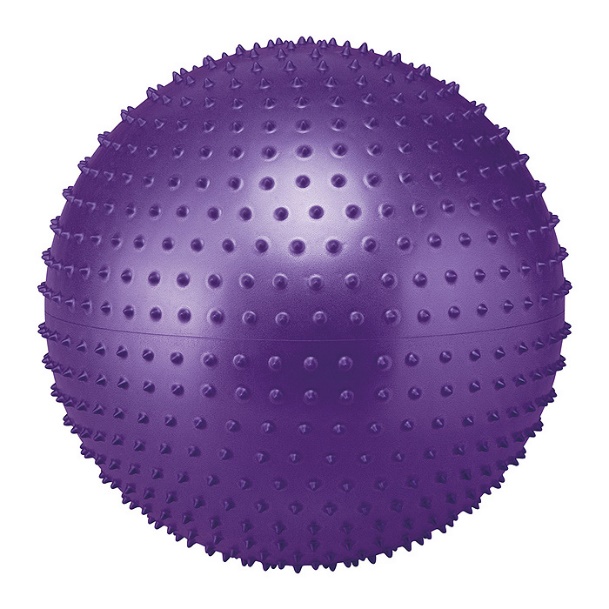 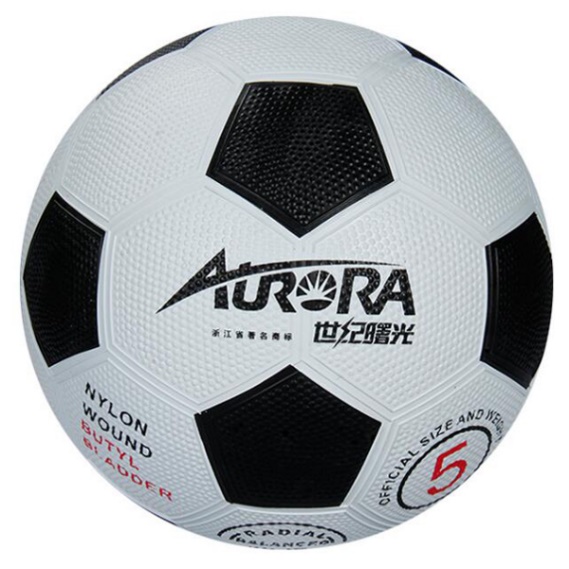 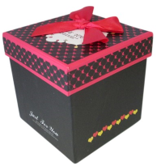 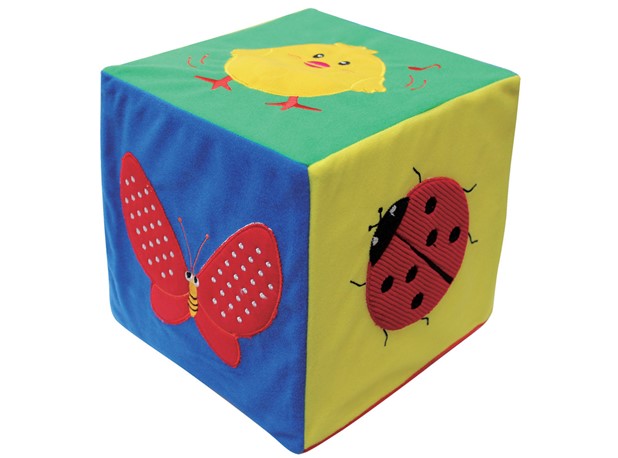 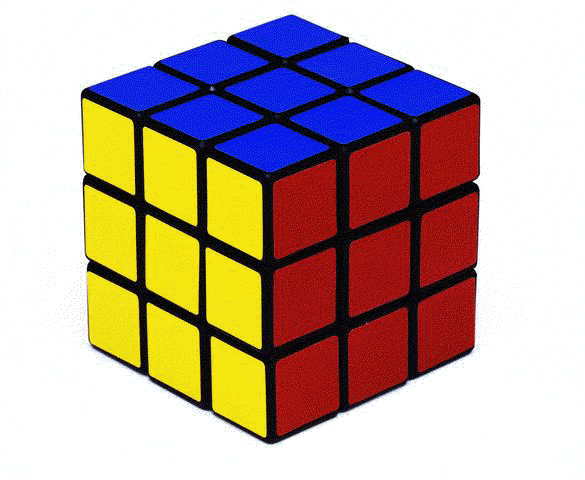 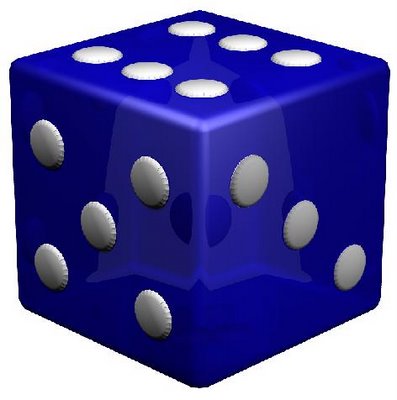 02.10.2017.
Душанка Пивнички          ОШ ,,Здравко Гложански" Бечеј
Шта је исто, а шта различито за ове предмете?
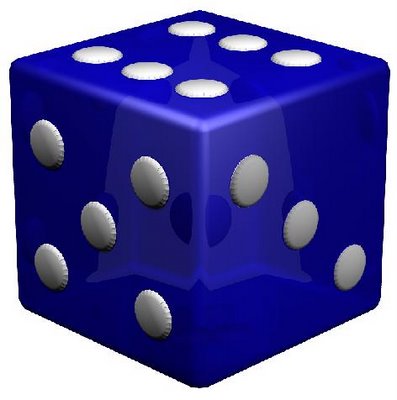 02.10.2017.
Душанка Пивнички          ОШ ,,Здравко Гложански" Бечеј
По чему су ови предмети исти, а по чему се разликују?
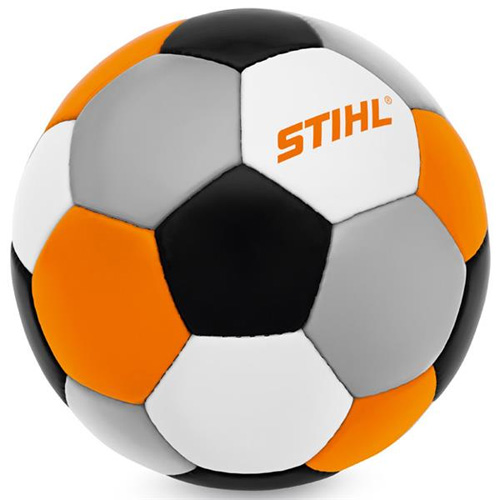 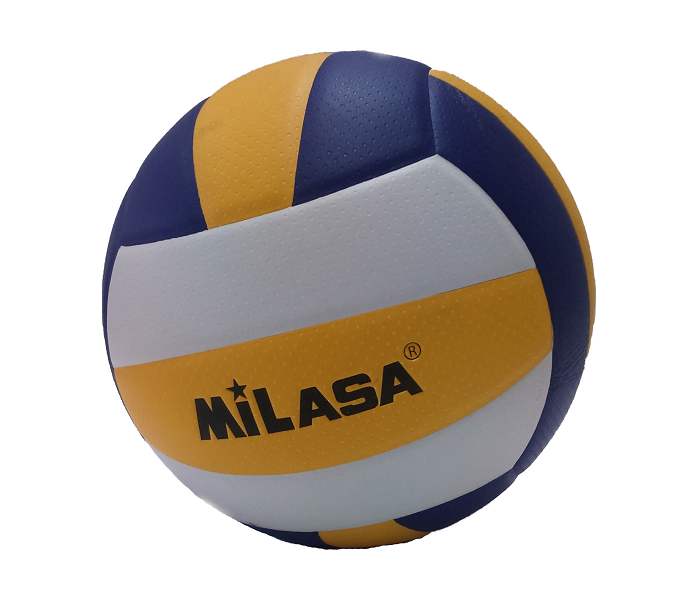 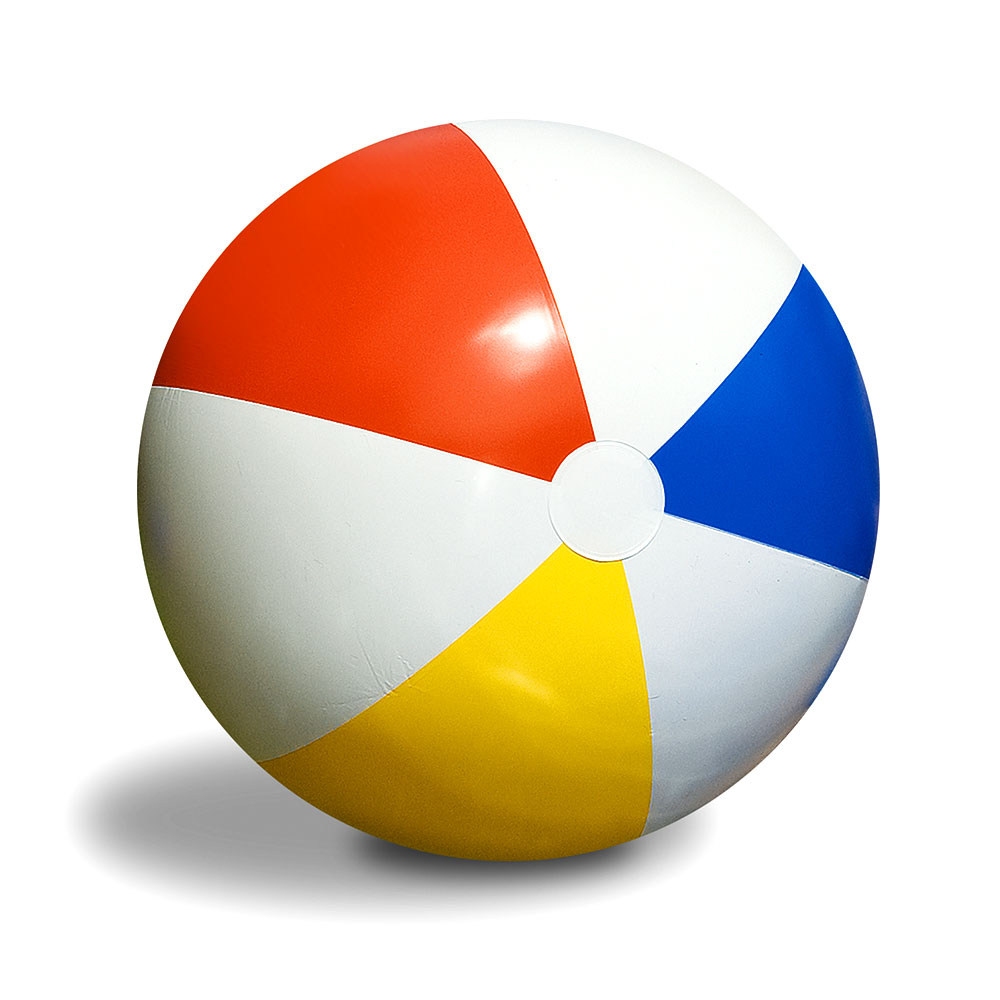 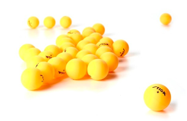 02.10.2017.
Душанка Пивнички          ОШ ,,Здравко Гложански" Бечеј
Да ли су ови предмети по нечему исти? По чему се разликују?
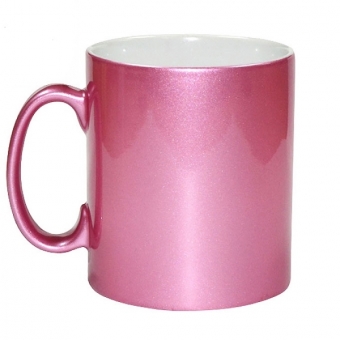 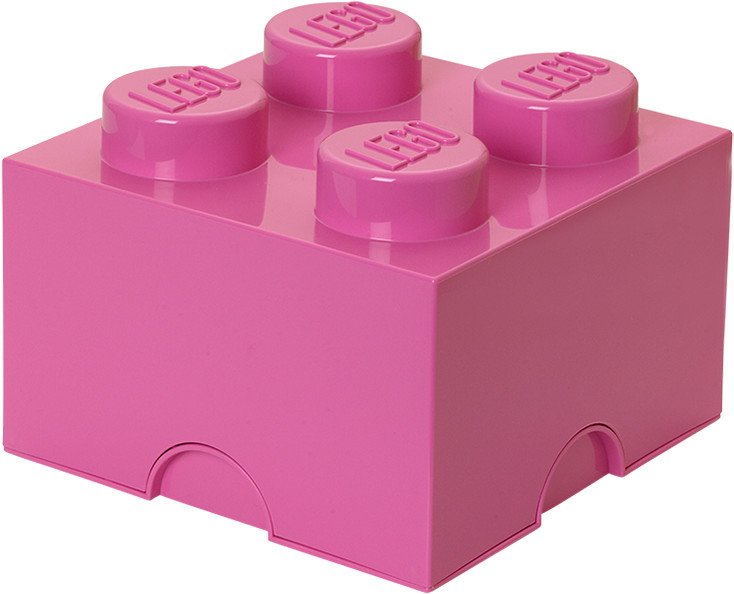 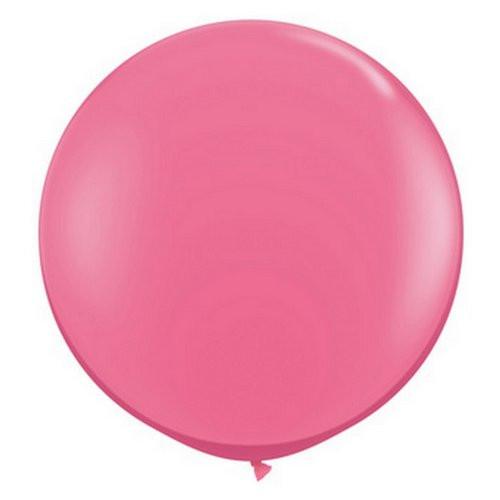 02.10.2017.
Душанка Пивнички          ОШ ,,Здравко Гложански" Бечеј
Шта је заједничко за све ове предмете?
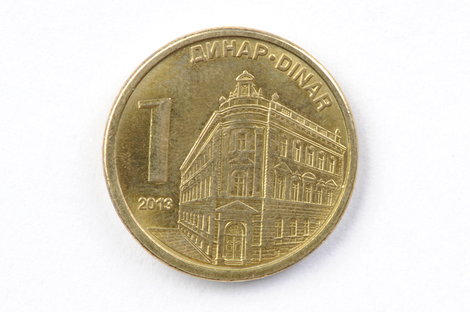 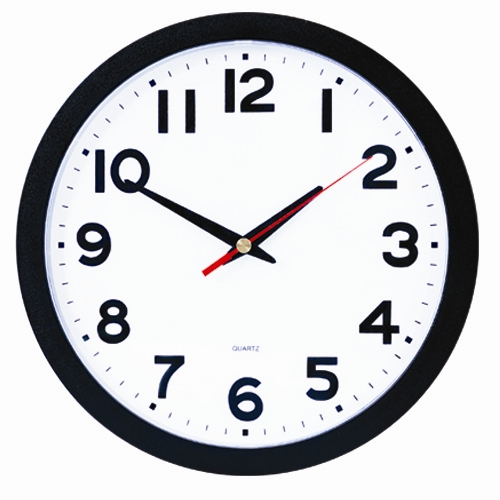 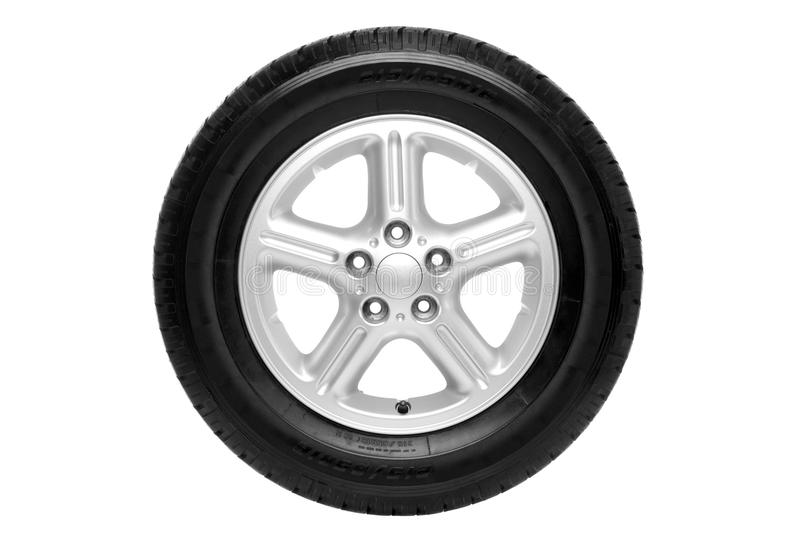 02.10.2017.
Душанка Пивнички          ОШ ,,Здравко Гложански" Бечеј
1. Шта је исто, а шта различито код ових квадрата?
02.10.2017.
Душанка Пивнички          ОШ ,,Здравко Гложански" Бечеј
2. Шта је исто, а шта различито код ових фигура?
02.10.2017.
Душанка Пивнички          ОШ ,,Здравко Гложански" Бечеј
3. Шта је исто, а шта различито код ових правоугаоника?
02.10.2017.
Душанка Пивнички          ОШ ,,Здравко Гложански" Бечеј
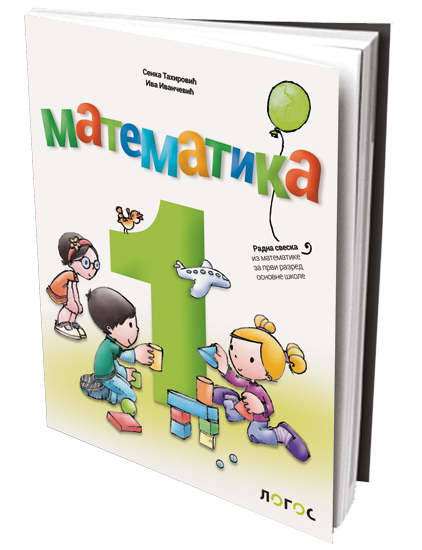 Задаци из Радне свеске ,,Логос“ 34/35 стр.
02.10.2017.
Душанка Пивнички          ОШ ,,Здравко Гложански" Бечеј
Повежи линијом предмете истог облика.
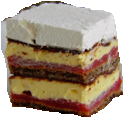 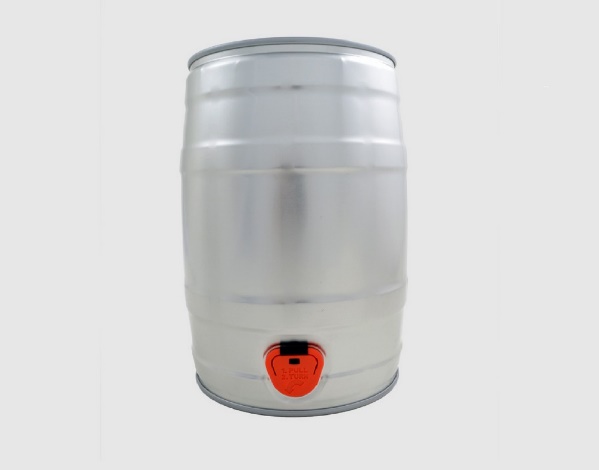 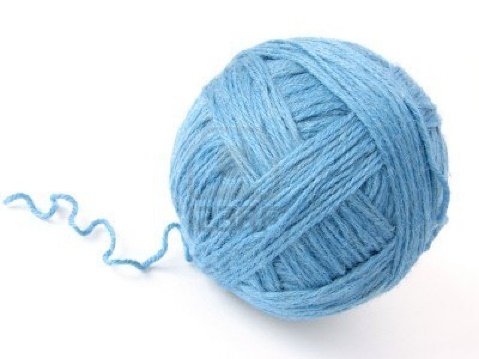 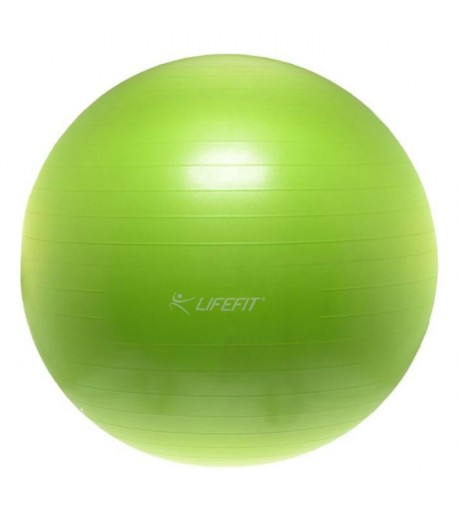 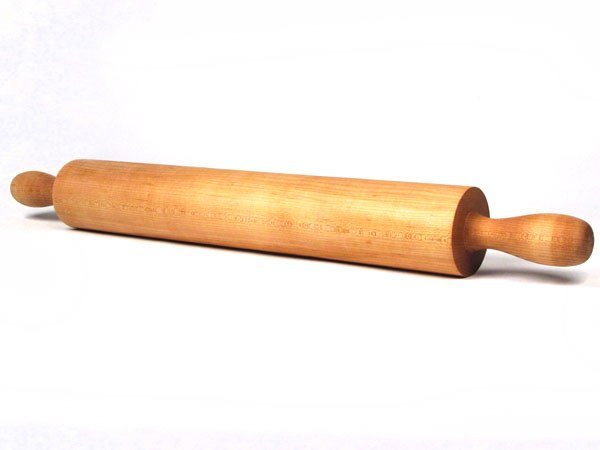 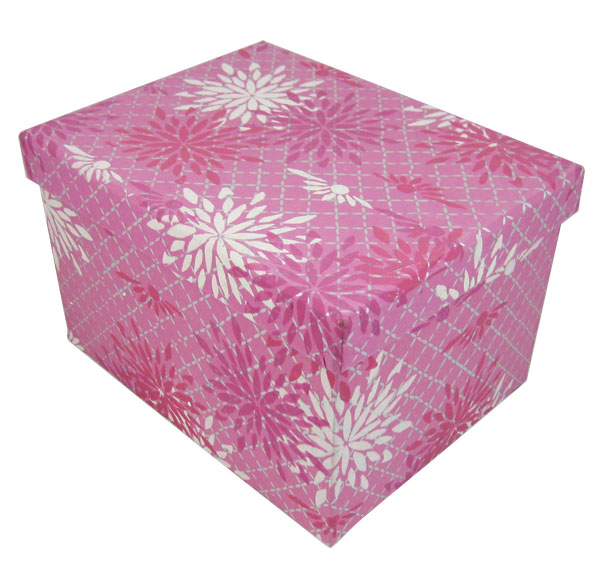 Душанка Пивнички          ОШ ,,Здравко Гложански" Бечеј
02.10.2017.
Прецртај предмет који не припада групи.
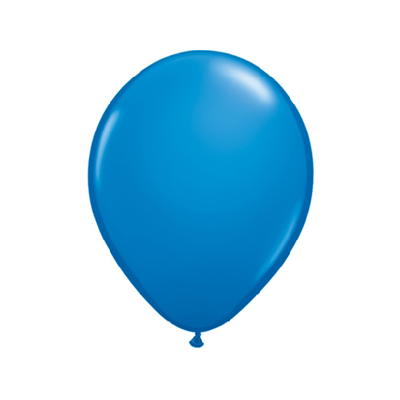 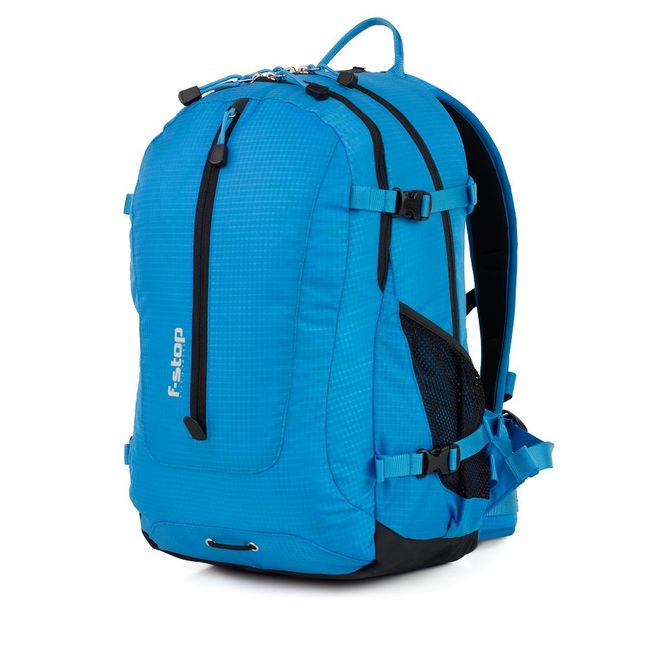 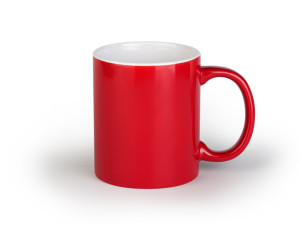 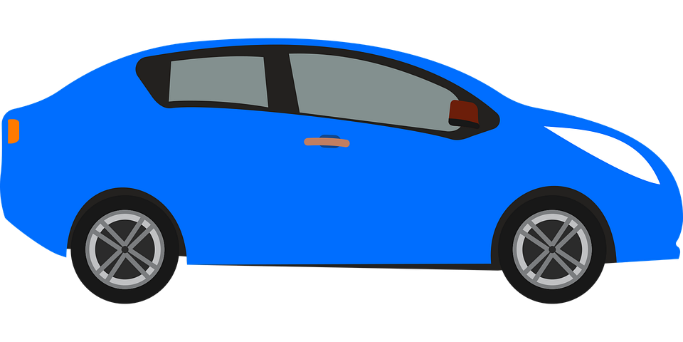 02.10.2017.
Душанка Пивнички          ОШ ,,Здравко Гложански" Бечеј
Исти облик обој истом бојом.
02.10.2017.
Душанка Пивнички          ОШ ,,Здравко Гложански" Бечеј
Настави да бојиш тако што ћеш исти облик обојити истом бојом.
02.10.2017.
Душанка Пивнички          ОШ ,,Здравко Гложански" Бечеј